Technology Managers’ Network 
2022 meeting schedule
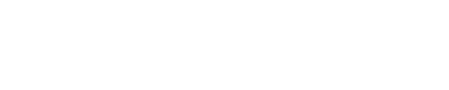 DRAFT
Feb 2022
May
Jul
Nov
Oct
Sep
Extra
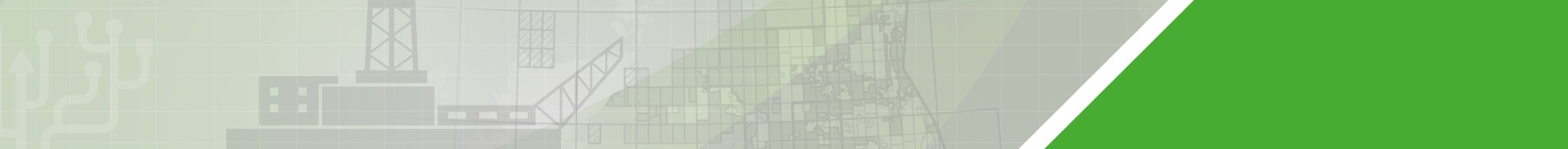 TMN meeting 
15th Feb 2022
TMN meeting 
10th May 2022
TMN meeting 
July 2022
TMN meeting 
Aug 2022
TMN meeting 
Oct 2022
TMN meeting 
XXX 2022
TMN meeting 
Sep 2022
Session
Technology Managers’ Network
Accelerate Deployment
Accelerate Deployment
Digital
North Sea Transition
Accelerate Deployment
Accelerate Deployment
Digital
Workstream
Offshore Digital Strategy: findings and roadmap
Energy Transition Technology Screening: findings & roadmap
High-TRL technologies for emission reduction
Progress of the Digital ‘proofs of concept’
Operators’ experience of new technology deployment
Non Intrusive Inspection
Non Intrusive Inspections: pipelines and vessels
Thematic